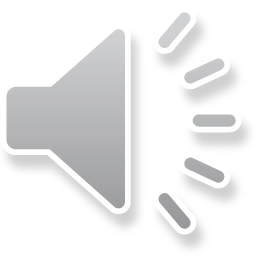 Trò chơi kiến tìm chữ
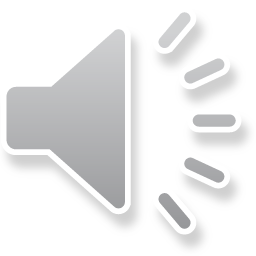 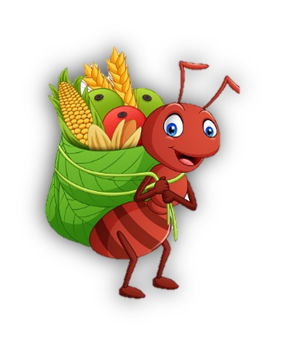 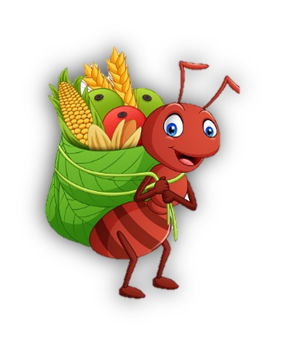 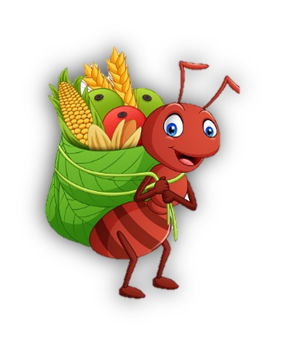 Bắt đầu
ĐỘ TUỔI: 5-6 TUỔI
GV: Trịnh Ngọc Bích + Hà Thị Thu Hương
Trường mầm non Tiên Minh
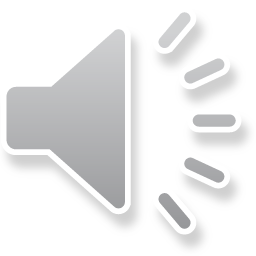 Thân hình bằng sắt
Nổi nhẹ trên sông
Chở chú hải quân
Tuần tra trên biển
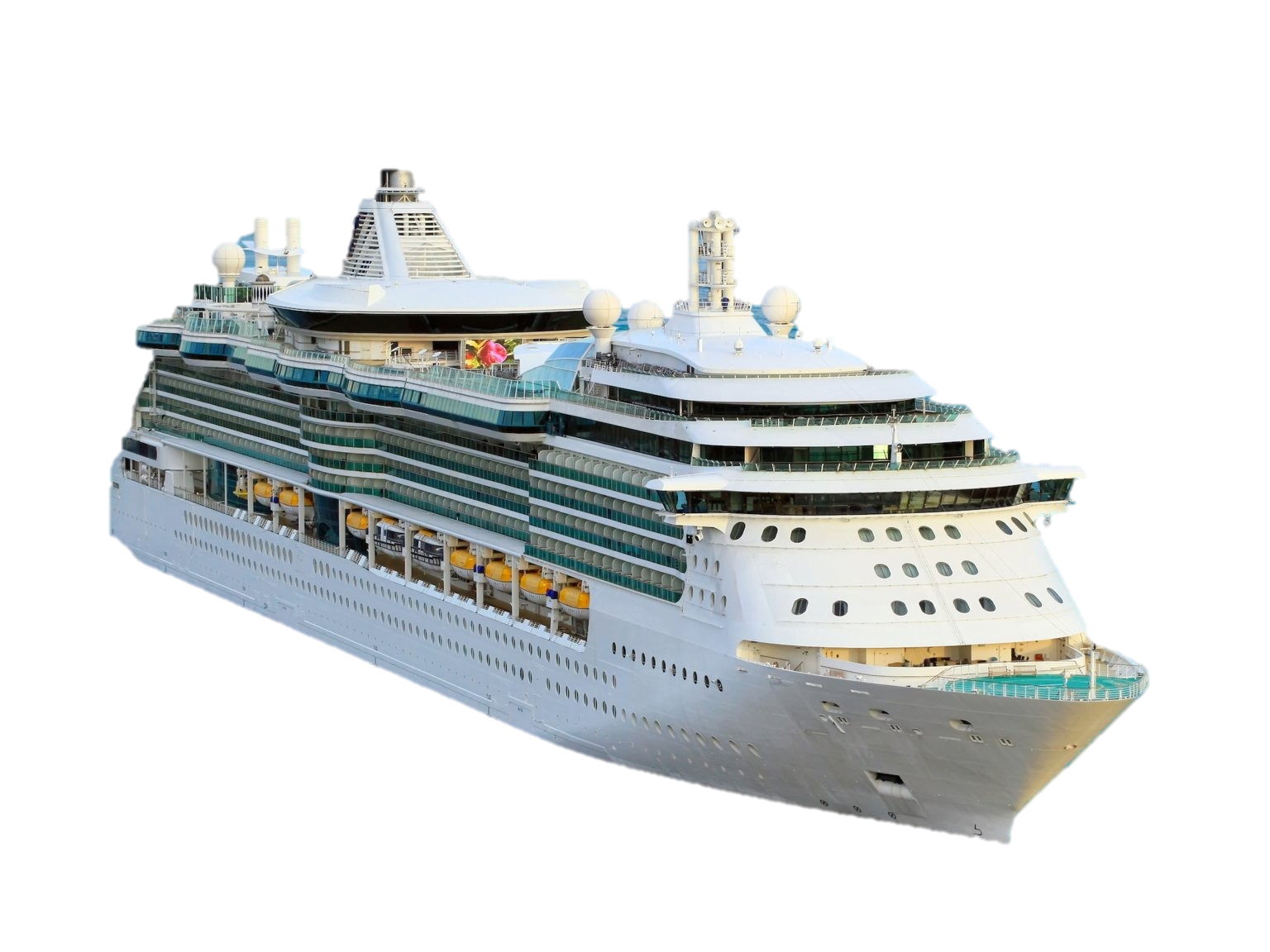 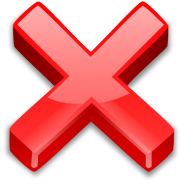 ủ
y
t
t
à
u
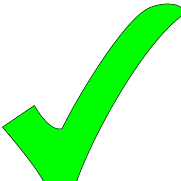 Tàu thủy
Quan sát cụm từ dưới mỗi phương tiện giao thông và cụm từ chỉ phương tiện đó còn thiếu các chữ cái.
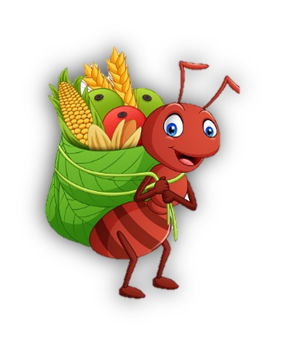 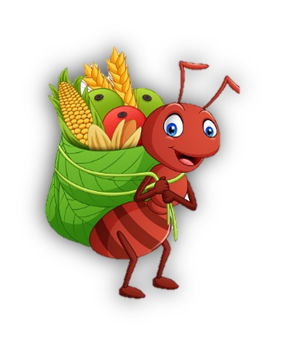 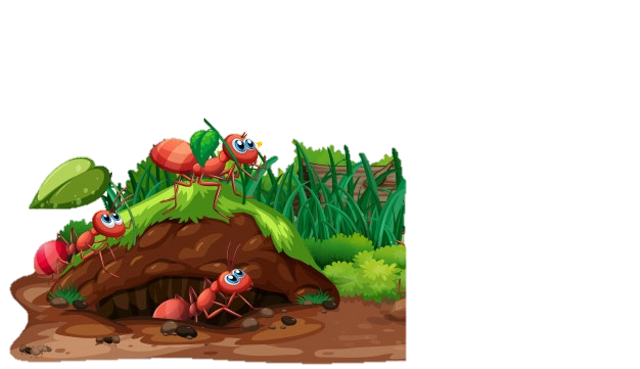 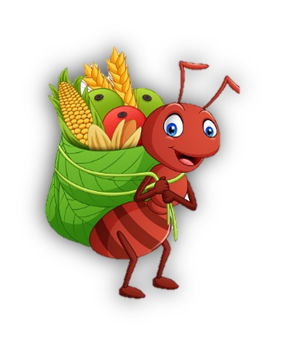 o
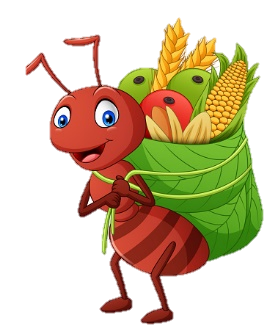 s
h
n
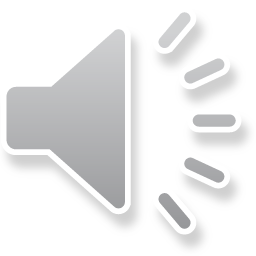 Thân hình bằng sắt
Nổi nhẹ trên sông
Chở chú hải quân
Tuần tra trên biển
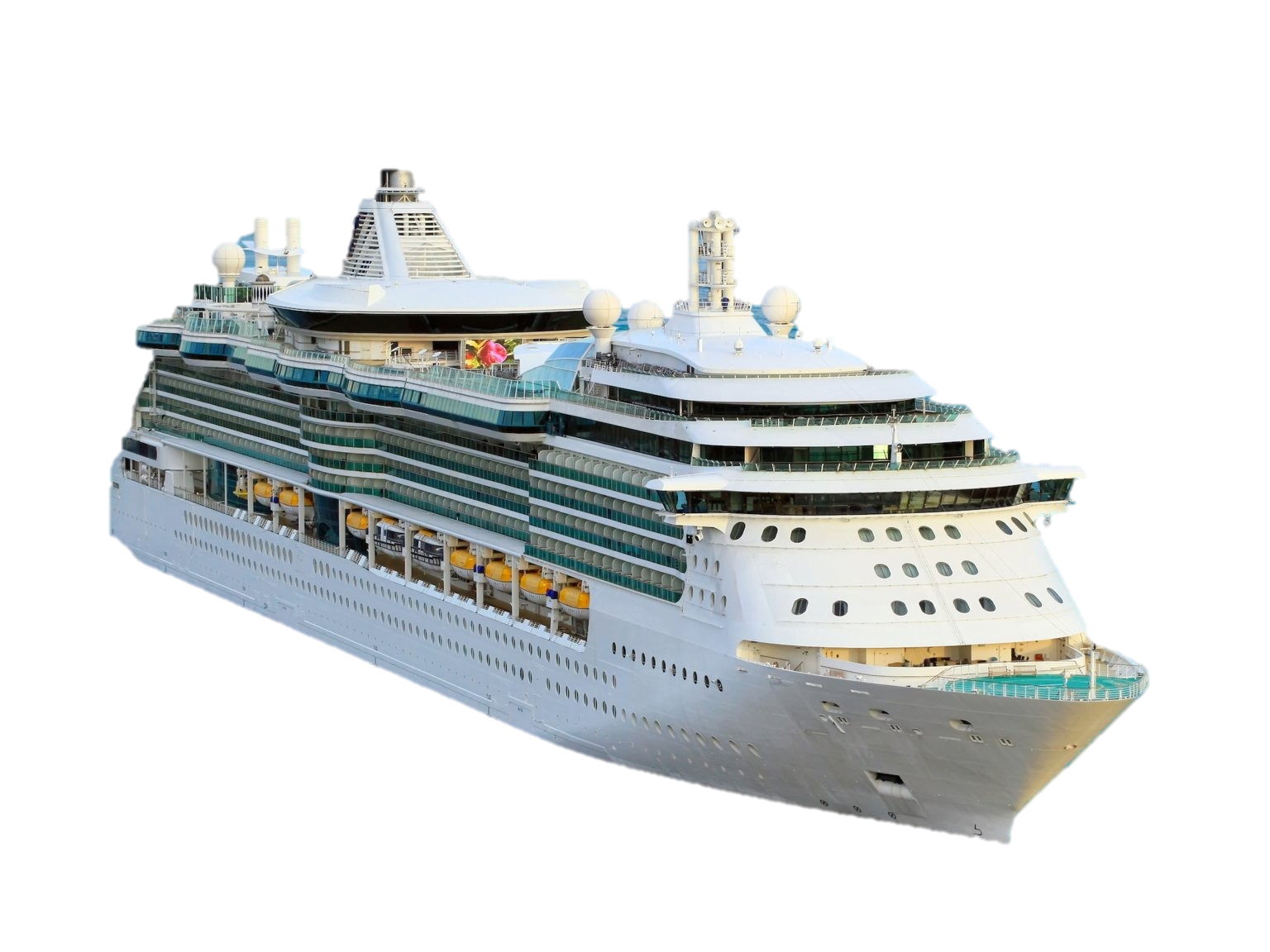 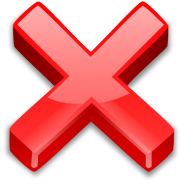 ủ
y
t
t
à
u
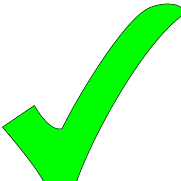 Tàu thủy
Bé hãy nhấn chuột vào chú kiến có mang chữ cái còn thiếu điền vào cụm từ để được từ hoàn thiện.
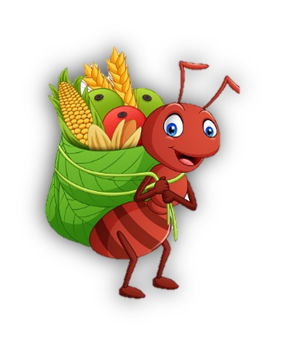 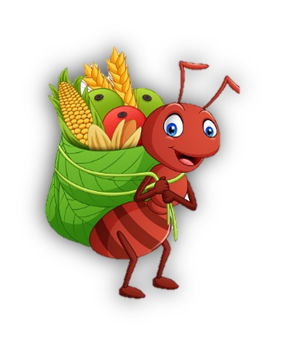 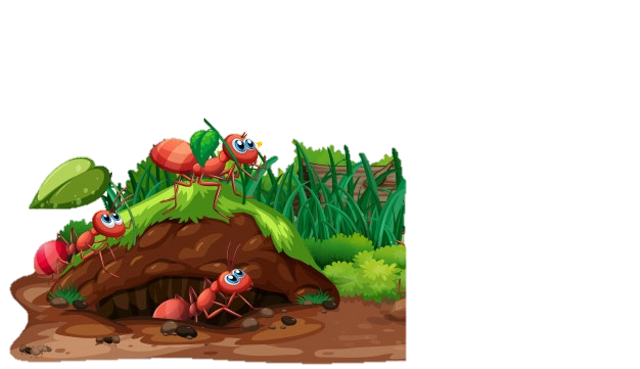 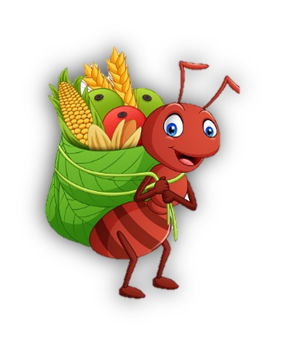 o
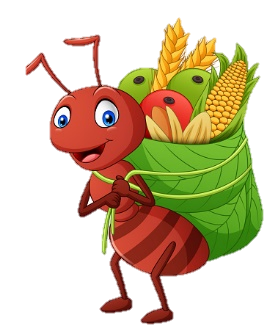 s
h
n
Bắt đầu
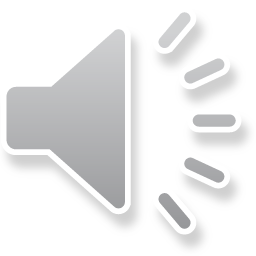 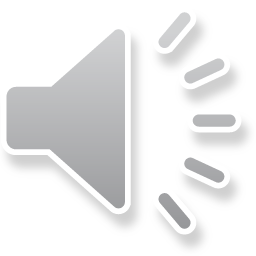 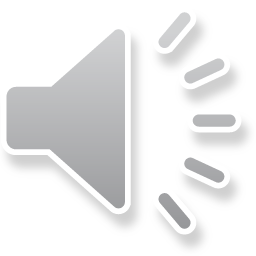 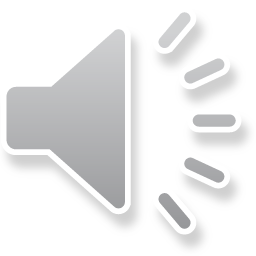 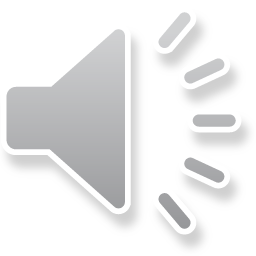 Thân hình bằng sắt
Nổi nhẹ trên sông
Chở chú hải quân
Tuần tra trên biển
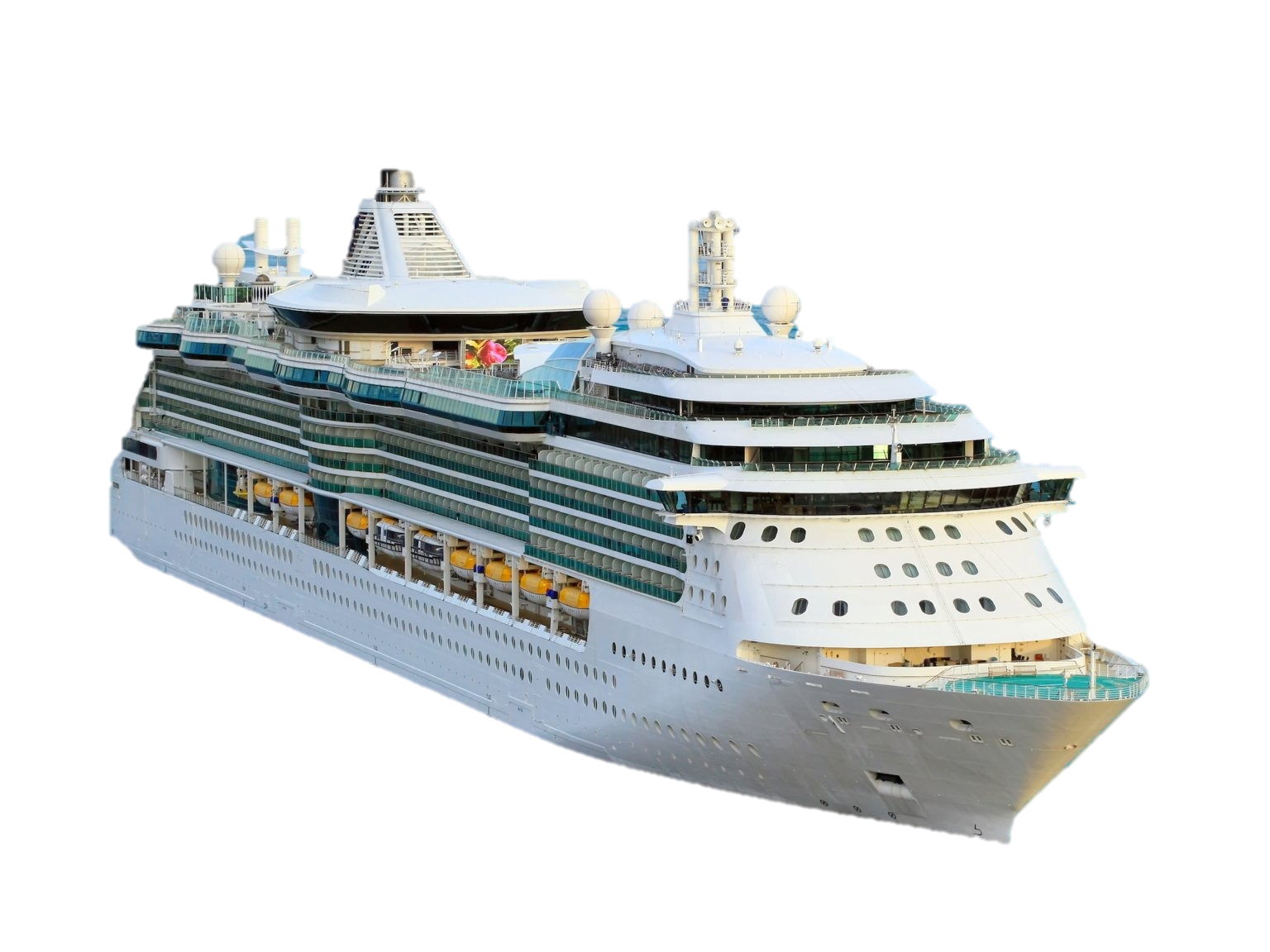 ủ
h
y
t
t
à
u
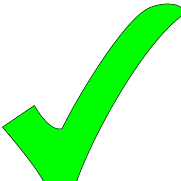 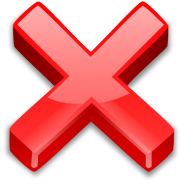 Tàu thủy
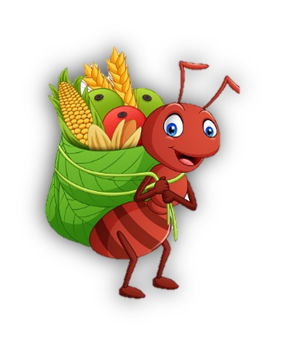 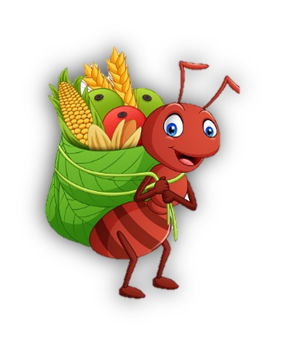 o
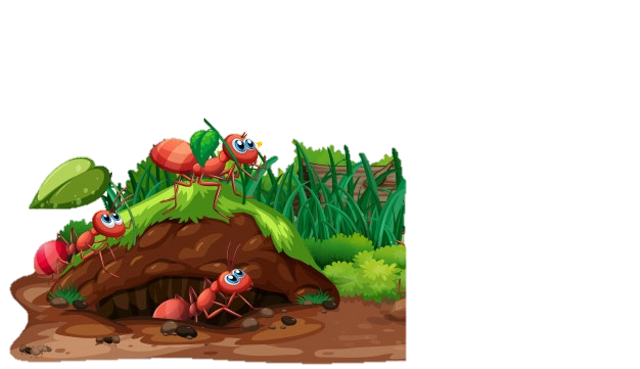 s
h
n
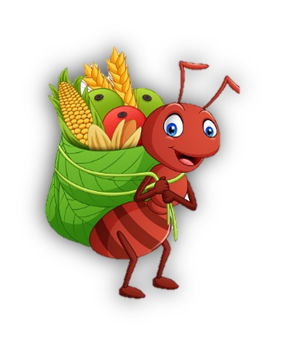 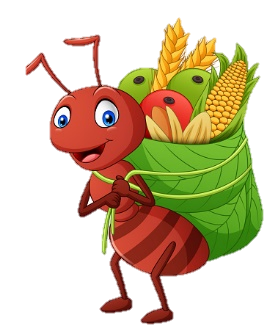 Tiếp tục
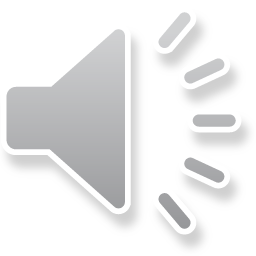 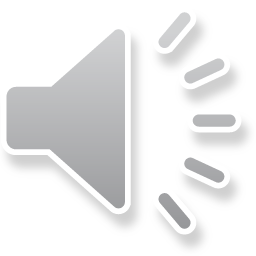 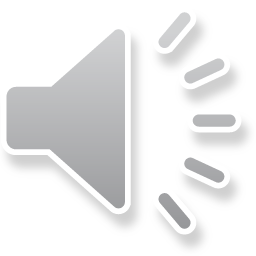 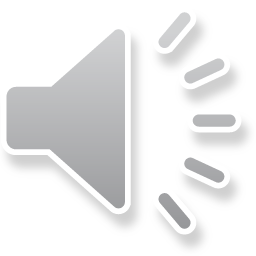 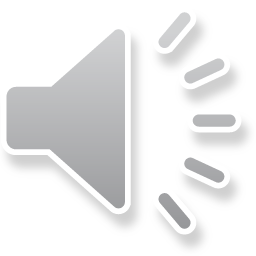 Đây là phương tiện giao thông gì?
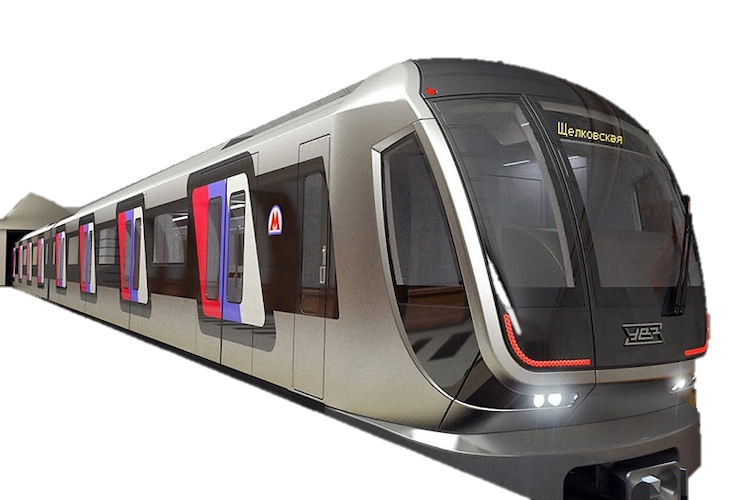 đ
u
t
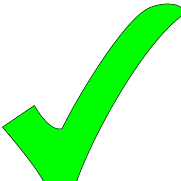 à
ệ
n
i
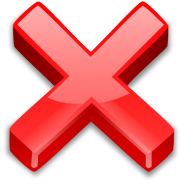 Tàu điện
m
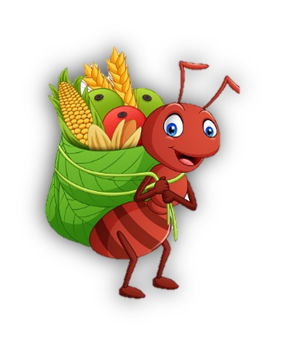 u
q
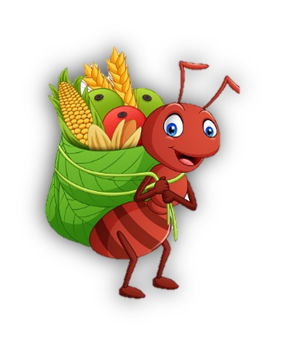 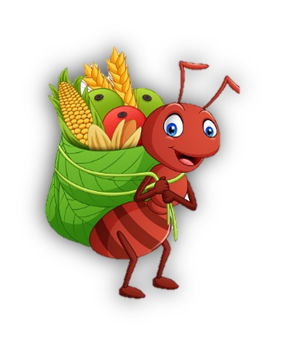 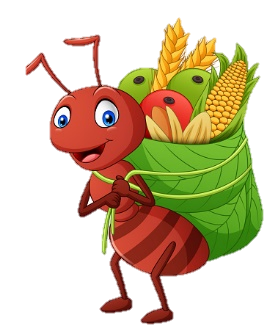 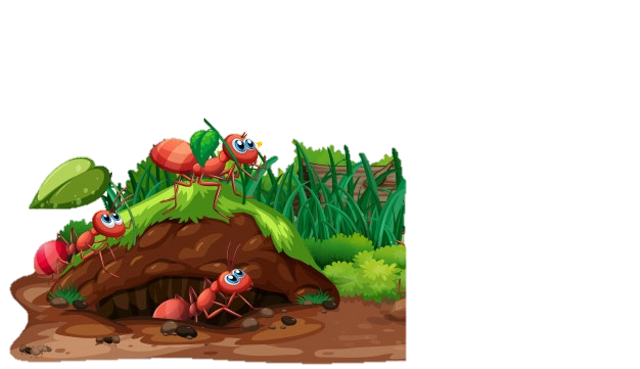 l
Tiếp tục
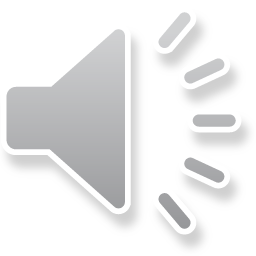 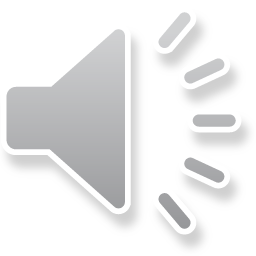 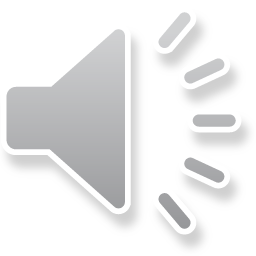 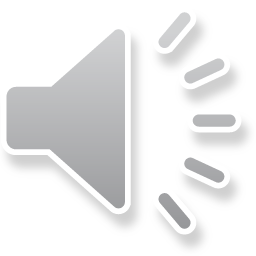 Chẳng phải là chim
Mà bay trên trời
Chở được nhiều người
Đi khắp mọi nơi?
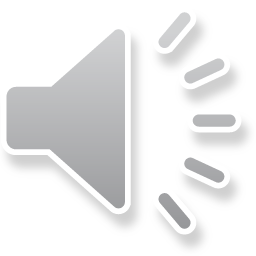 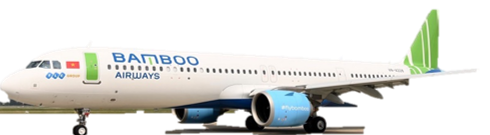 a
y
b
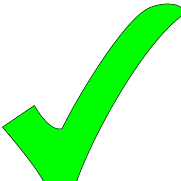 m
á
y
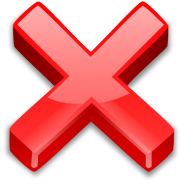 máy bay
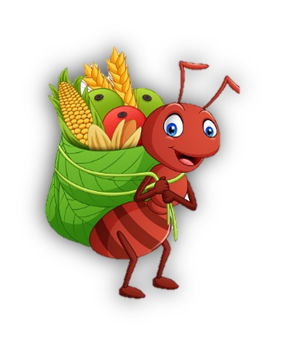 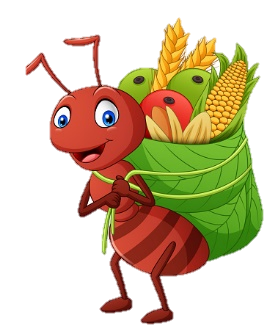 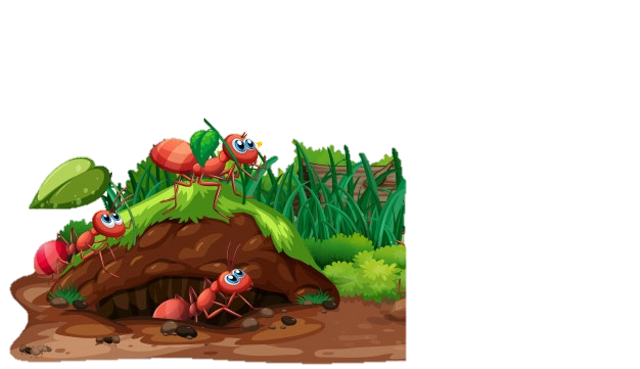 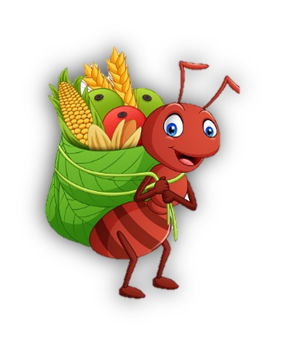 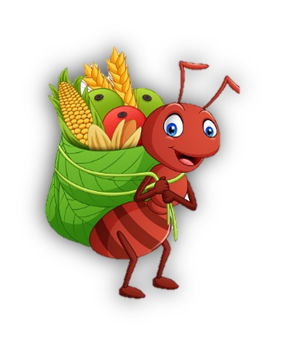 b
r
v
g
Tiếp tục
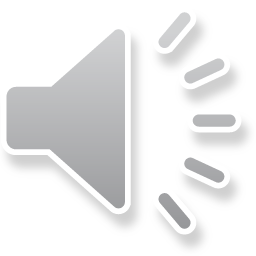 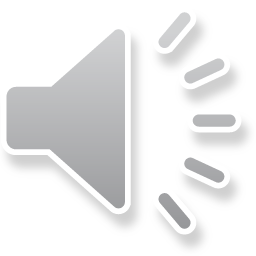 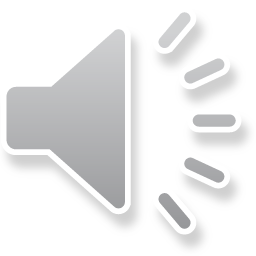 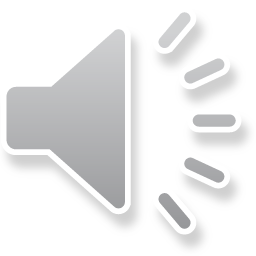 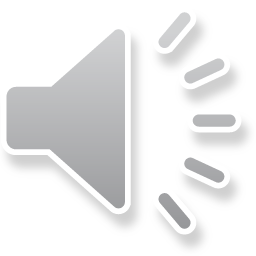 Xe gì hai bánh, 
Đạp chạy bon bon
Chuông kêu kính koong 
Đứng yên thì đổ?
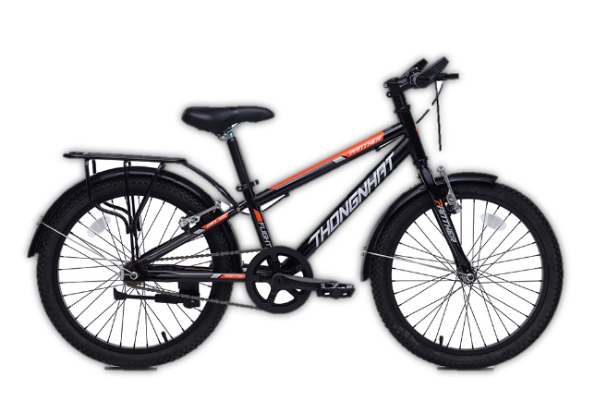 p
x
ạ
e
đ
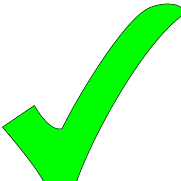 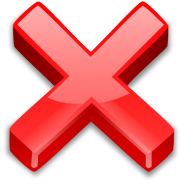 xe đạp
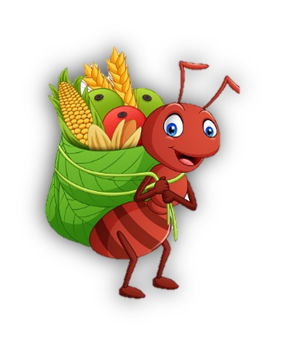 b
đ
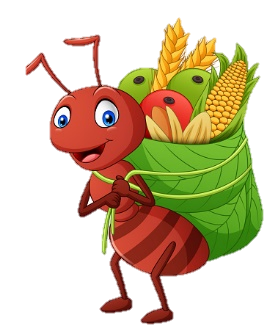 e
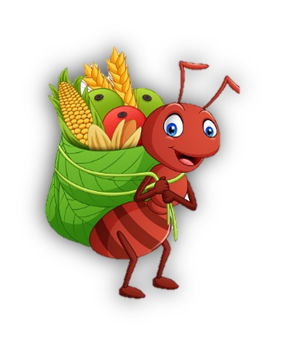 u
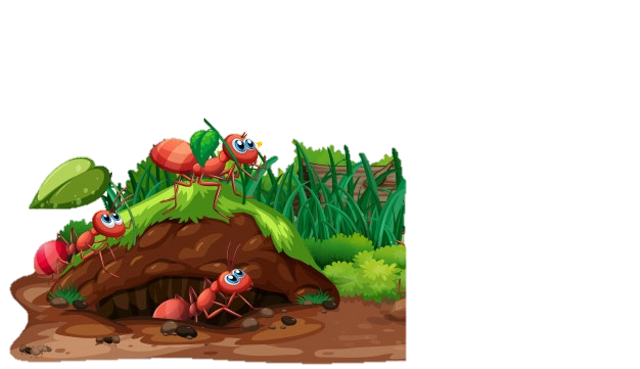 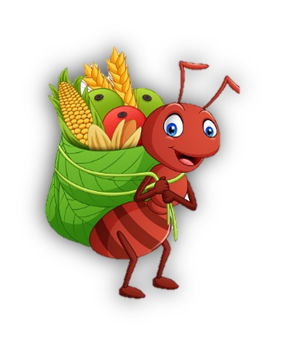 Tiếp tục
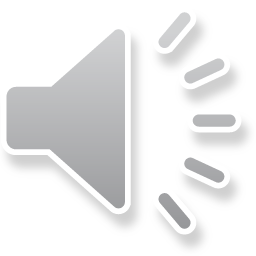 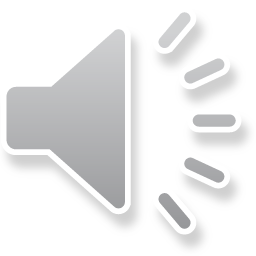 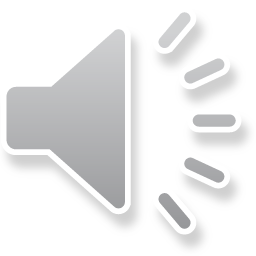 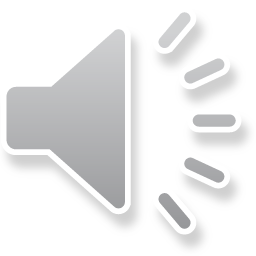 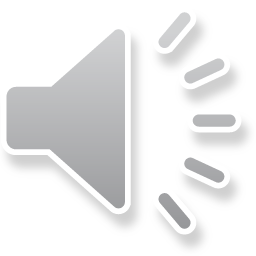 Đây là xe gì?
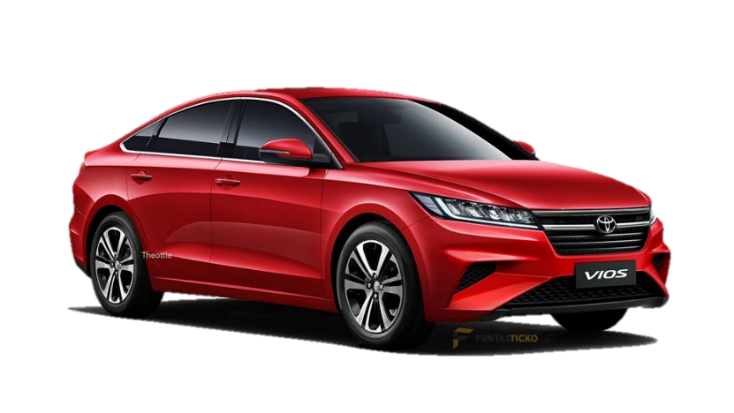 ô
ô
t
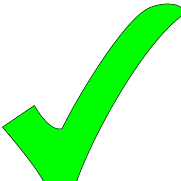 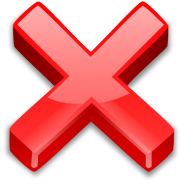 ô tô
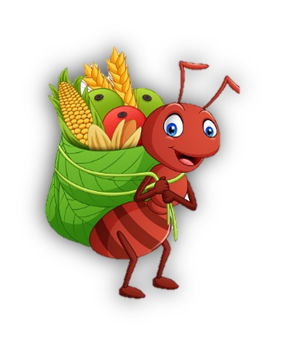 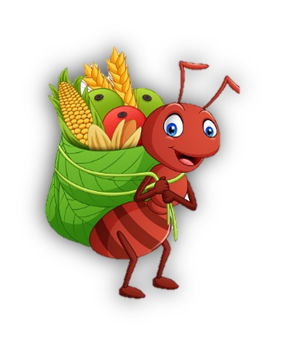 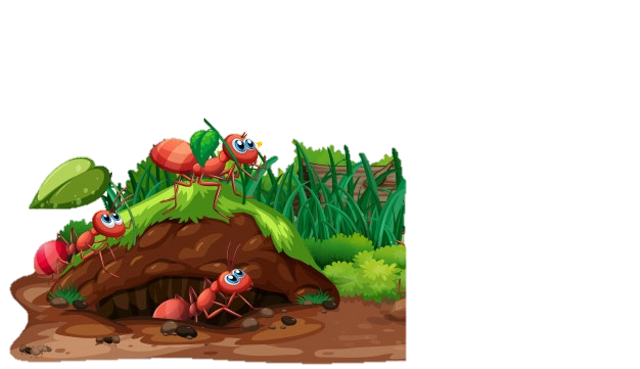 t
c
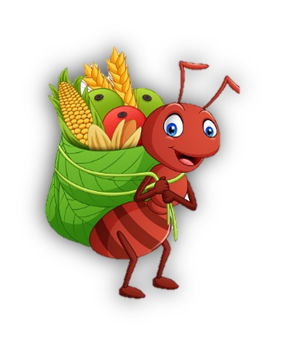 b
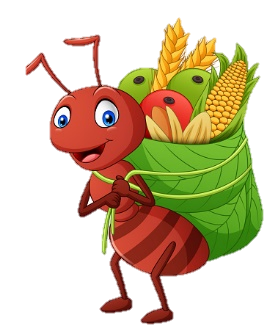 e
Tiếp tục
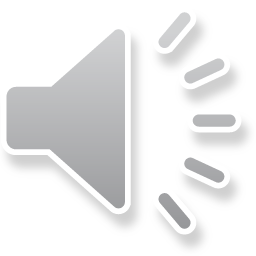 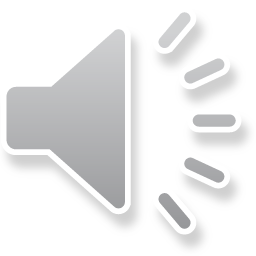 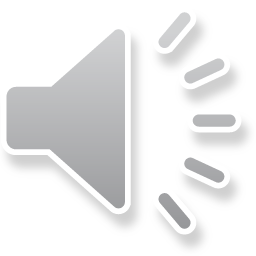 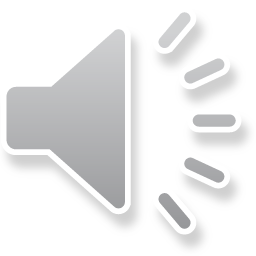 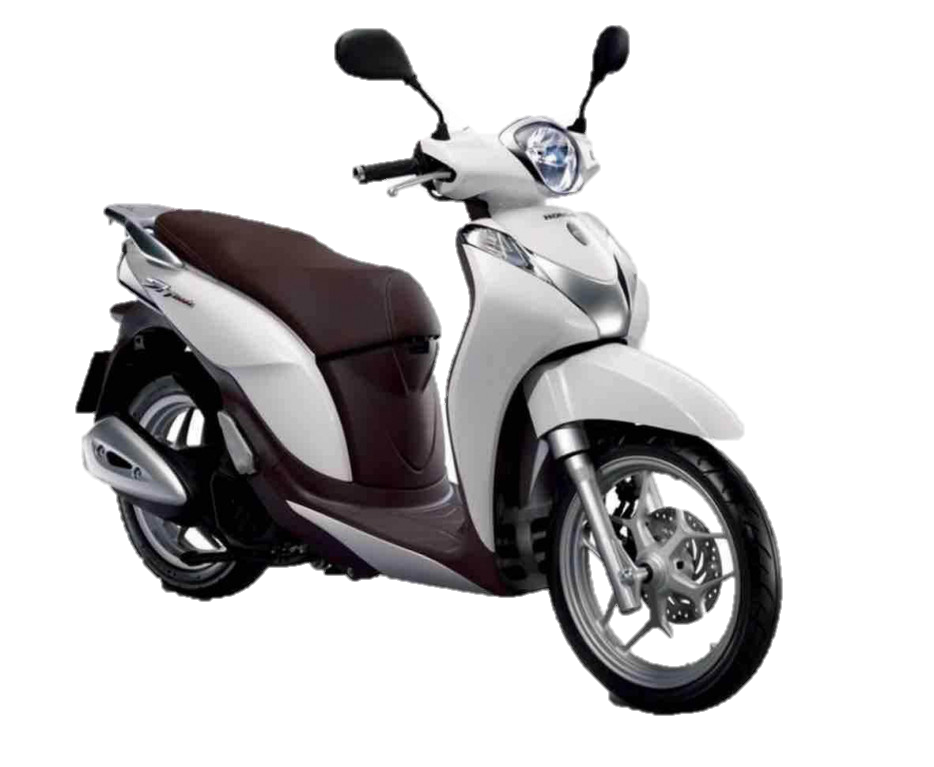 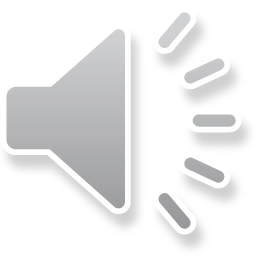 Xe hai bánh
Chạy bon bon
Máy nổ giòn
Kêu bình bịch?
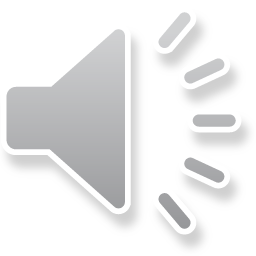 x
á
y
e
m
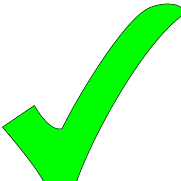 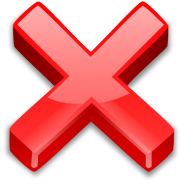 xe máy
m
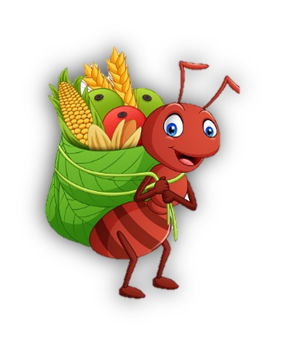 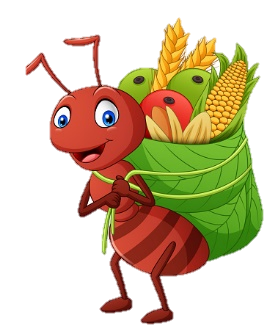 ơ
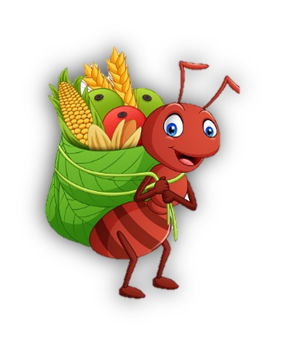 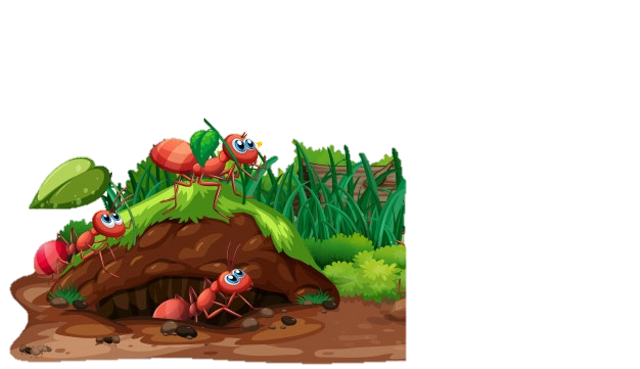 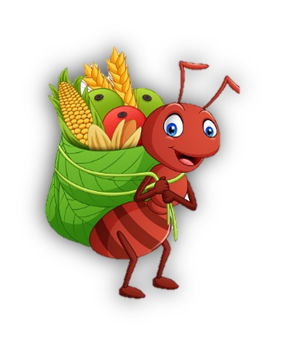 b
y
Kết thúc
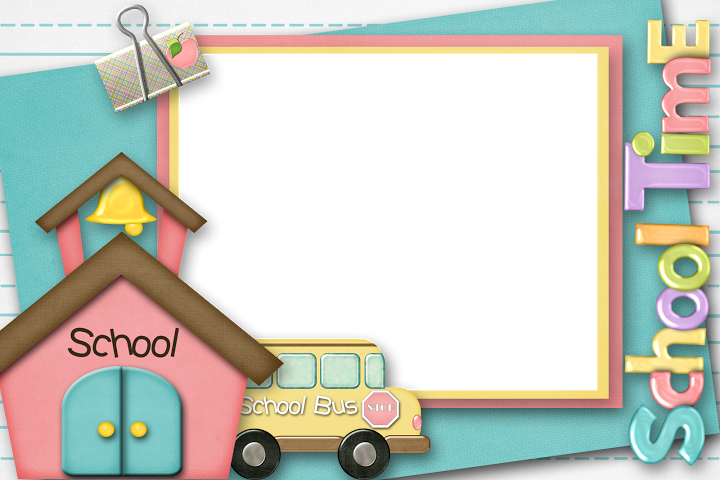 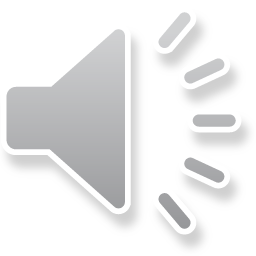 Hẹn gặp lại bé lần sau